（会社名）
TEL：（電話番号）
提案書（	商品情報	）
リサイクルしたABS樹脂を使用。          2台同時充電も可能な大容量モバイルタンクです。
モバイルバッテリー8000	MC770
QRコードから商品ページをご覧頂けます
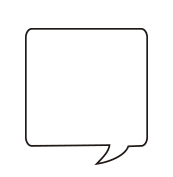 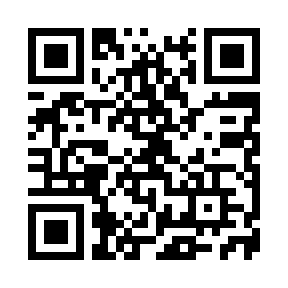 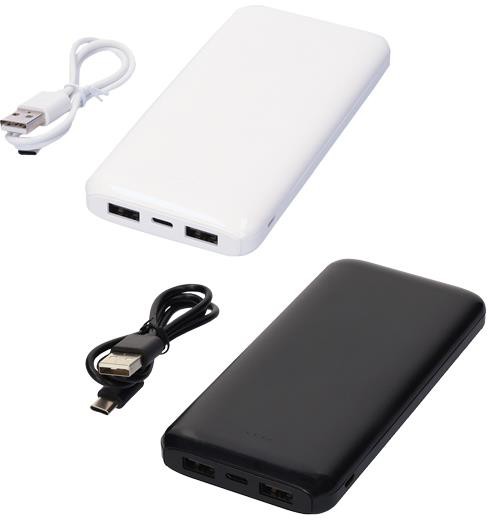 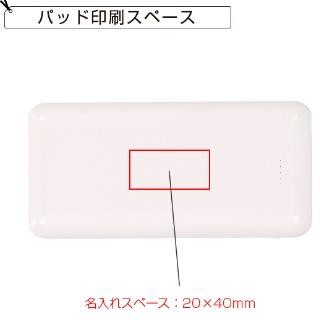 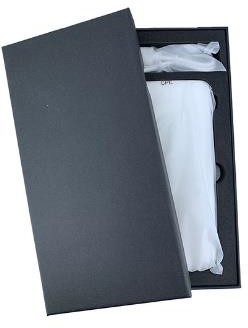 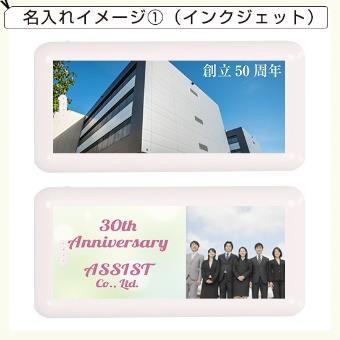 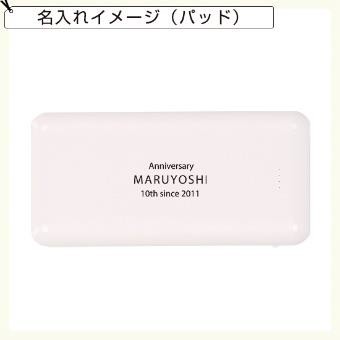 在庫は流動的で、価格は暫定値です。決定前に必ず在庫確認と正式なお見積りをご依頼ください。